MODELING ATMOSPHERIC PRESSURE PLASMA MULTI-JET DYNAMICS*

Amanda M. Lietza Xavier Damanyb, Eric Robertb, Jean-Michel Pouvesleb, and Mark J. Kushnerc

a)Dept. Nuclear Engineering and Radiological Sciences
University of Michigan, Ann Arbor, MI 48109, USA
b) GREMI, UMR7344 CNRS Université d’Orléans, Orléans, France
C)Dept. Electrical Engineering and Computer Science
University of Michigan, Ann Arbor, MI 48109, USA   
lietz@umich.edu
 
MIPSE Symposium
14 November 2018
* 	Work was supported by the DOE Office of Fusion Energy Science and the National Science Foundation.
APPLICATIONS OF PLASMA JETS
University of Michigan
Institute for Plasma Science & Engr.
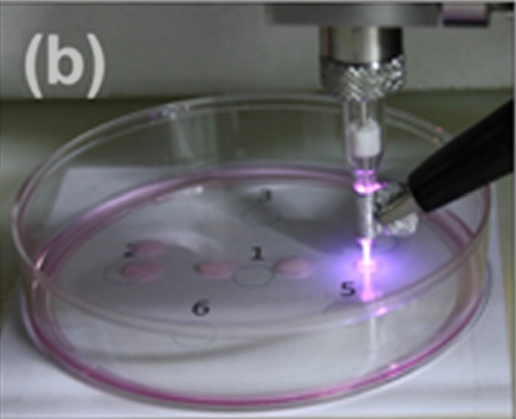 Atmospheric pressure plasma jets (APPJs) in plasma medicine have been studied for:
Sanitizing wounds without tissue damage 
Reducing size of cancerous tumors
Eradicating bacteria in biofilms
Rare gas with small amounts of O2 to increase reactive oxygen and nitrogen species (RONS) production.
A single jet has a small treatment area.
	Joh, H. et al. Applied Phys. Letters, 5, 101 (2012)
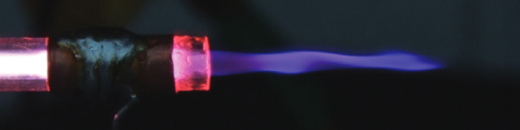  O’Connor, N. J. Applied Phys., 110, 013308 (2011)
MIPSE_2018
[Speaker Notes: Application for atm discharges]
MULTI-JET
University of Michigan
Institute for Plasma Science & Engr.
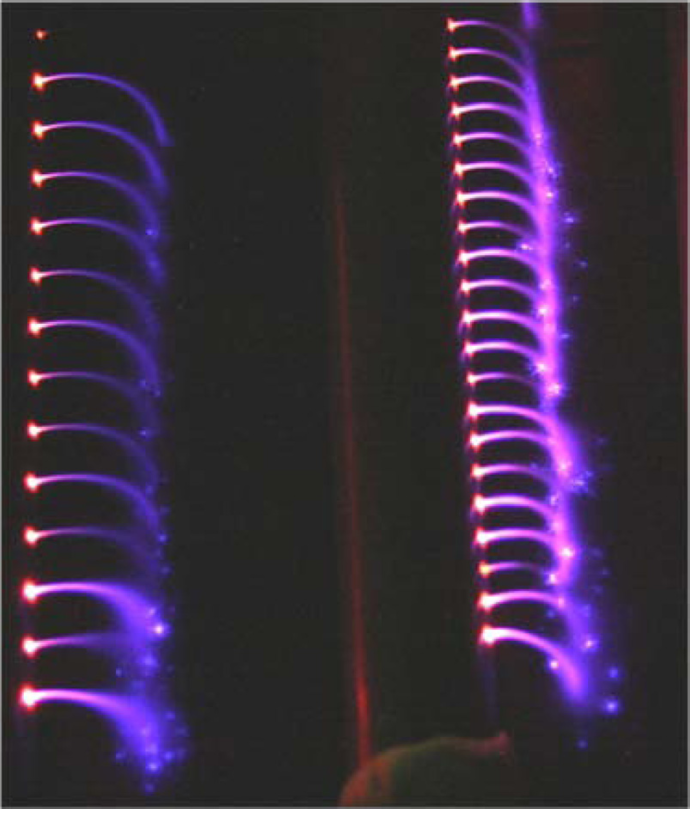 Arrays of jets are often desirable to treat larger areas.
Interactions between the jets makes array behavior more difficult to predict.
E. Robert et al. have developed a novel solution to this issue – a single tube having many holes.
Plasma jets are produced through each hole.
Objective:  Computationally investigate the branching of an ionization wave (IW) in a plasma comb including effects of the system geometry.
Robert, E. et al. Physics of Plasmas, 22, 12207 (2015).
MIPSE_2018
[Speaker Notes: Application for atm discharges]
Bulk Electron Energy
Transport
Kinetic “Beam”
Electron Transport
Surface Chemistry
and Charging
Neutral Transport
Navier-Stokes
Neutral and Plasma
Chemistry
Ion Monte Carlo
Simulation
University of Michigan
Institute for Plasma Science & Engr.
MODEL:
nonPDPSIM
Plasma Hydrodynamics
Poisson’s Equation
Gas Phase Plasma
Unstructured mesh.
Fully implicit plasma transport and gas dynamic transport.
Electron temperature equation for bulk electrons with Boltzmann derived transport coefficients.
Radiation transport and photoionization.
Time slicing algorithms between plasma and fluid timescales.
Radiation Transport
Circuit Model
MIPSE_2018
GEOMETRY
University of Michigan
Institute for Plasma Science & Engr.
MIN                                                           MAX
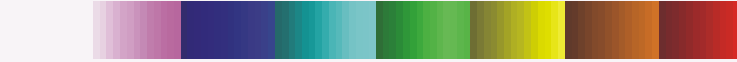 Linear scale
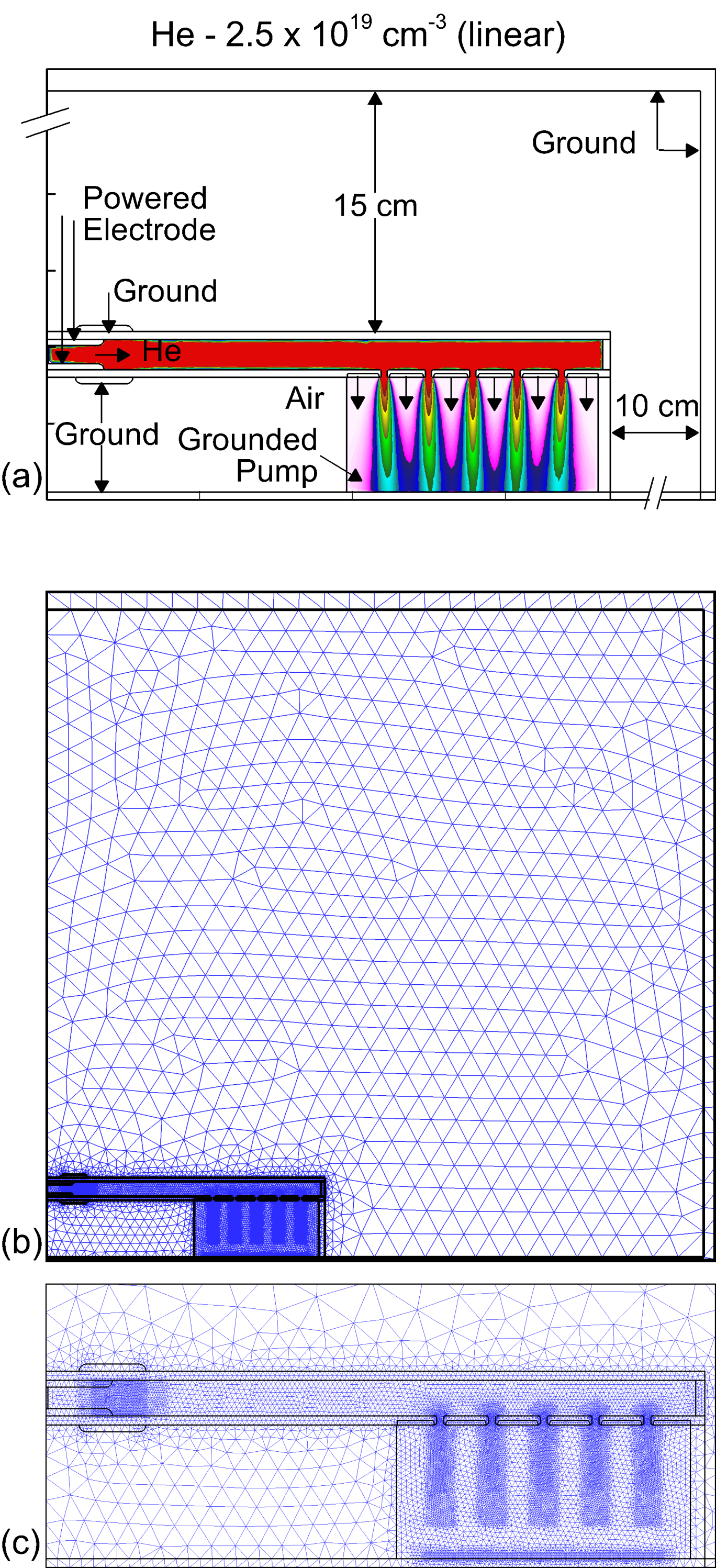 +28 kV pulse
5 ns rise time
800 µm holes
5 mm between holes
Quartz tube,  inner diameter:  4 mm, outer diameter: 6 mm
Steady-state flow established before plasma initiated.
Upper ground plane is much further than lower ground plane.
He/H2O = 99.9/0.1 + O2/N2 (2.4/4.7 ppm), 1 atm, 1 slm into humid air
Reaction mechanism: He/N2/O2/H2O, 36 species, 447 reactions
MIPSE_2018
GAS FLOW and PHOTOIONIZATION
University of Michigan
Institute for Plasma Science & Engr.
3-D entrainment approximated by air nozzles.
3 slm air based on calibration with Schlieren imaging.
Positive polarity ionization waves can be sensitive to photoionization parameters
 He2*  He + He + h
H2O + h  H2O+ + e
N2 + h  N2+ + e
O2 + h  O2+ + e
0.1% H2O in He helps propagation – reasonable without deliberate purification.
Air photoionization is needed for propagation outside of the tube.
N2**  N2 + h
O2 + h  O2+ + e
Air
He
He
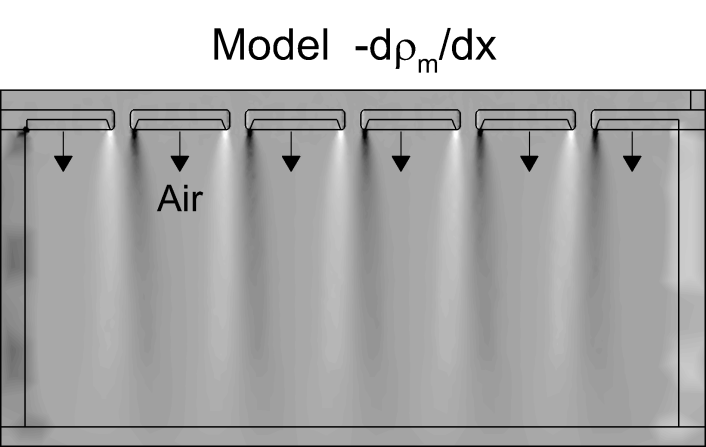 Schlieren
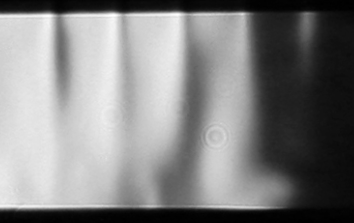 MIPSE_2018
[Speaker Notes: From multijet ICCD 20161209, without plasma]
BASE CASE: IONIZATION WAVE (IW)
University of Michigan
Institute for Plasma Science & Engr.
MIN                                                           MAX
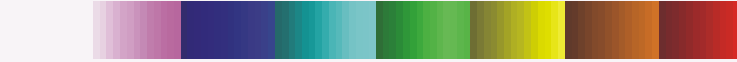 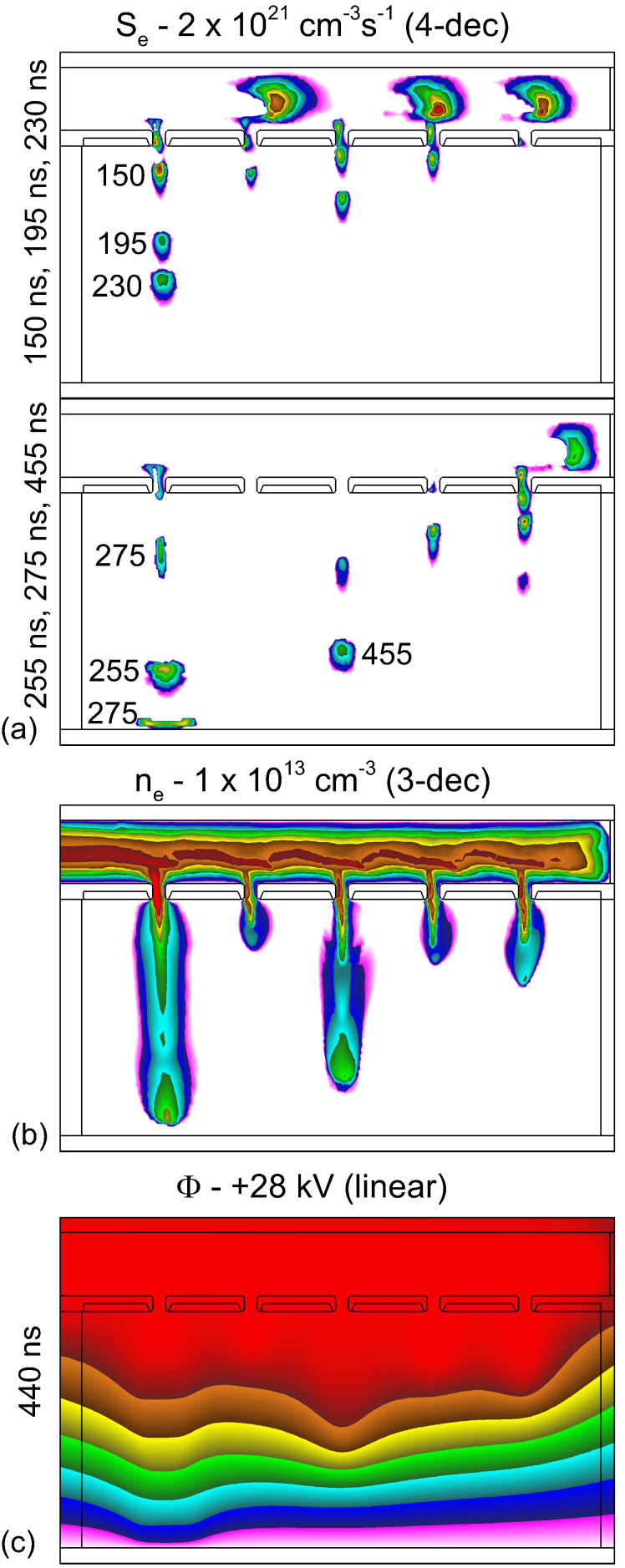 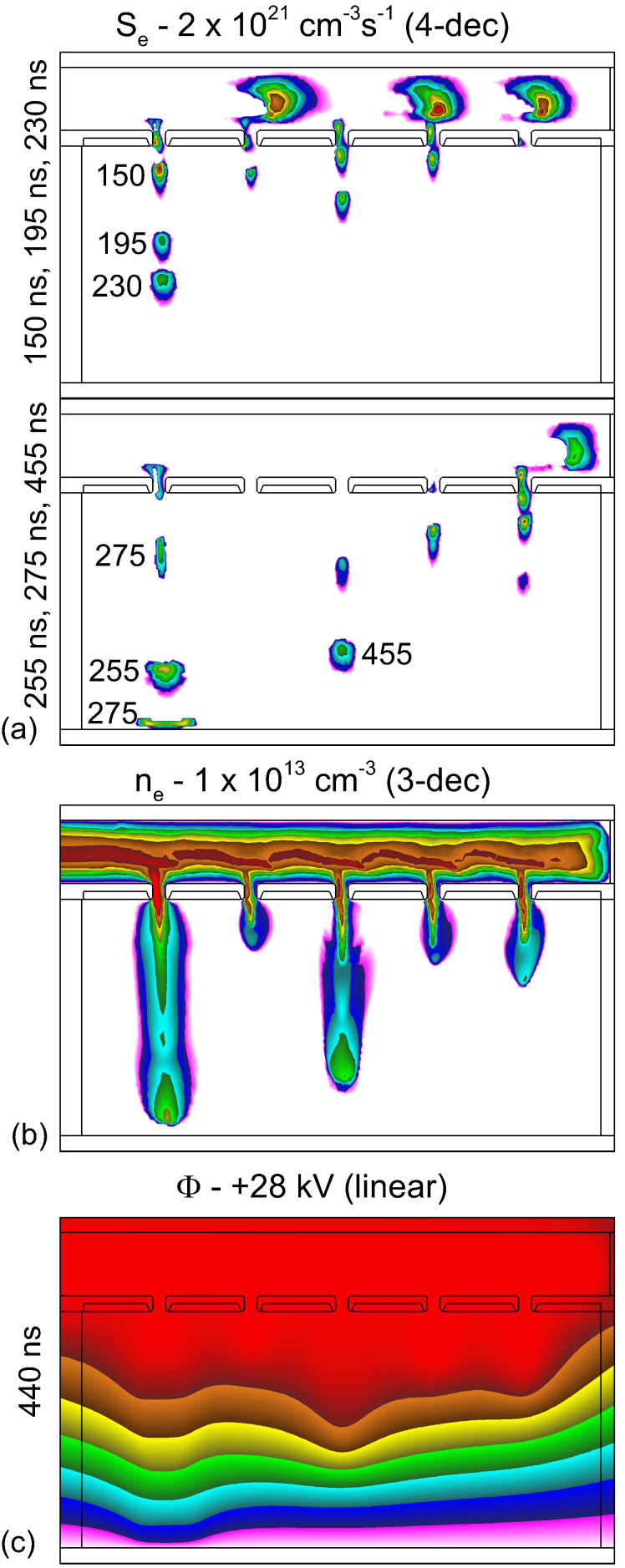 +28 kV, 5 ns rise
800 µm holes, 5 mm apart
Se – electron impact ionization source term.
ne – electron density
Primary ionization wave (PIW) propagates within tube. 
Secondary ionization waves (SIW) emerge from each hole.
SIWs interact electrostatically.
The interaction is overestimated in the model because of the 2-D assumption.
MIPSE_2018
[Speaker Notes: Frames 8-94]
SINGLE HOLE: IW PROPAGATION
University of Michigan
Institute for Plasma Science & Engr.
MIN                                                           MAX
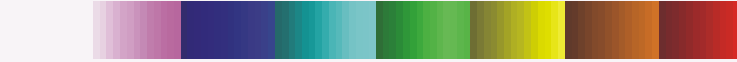 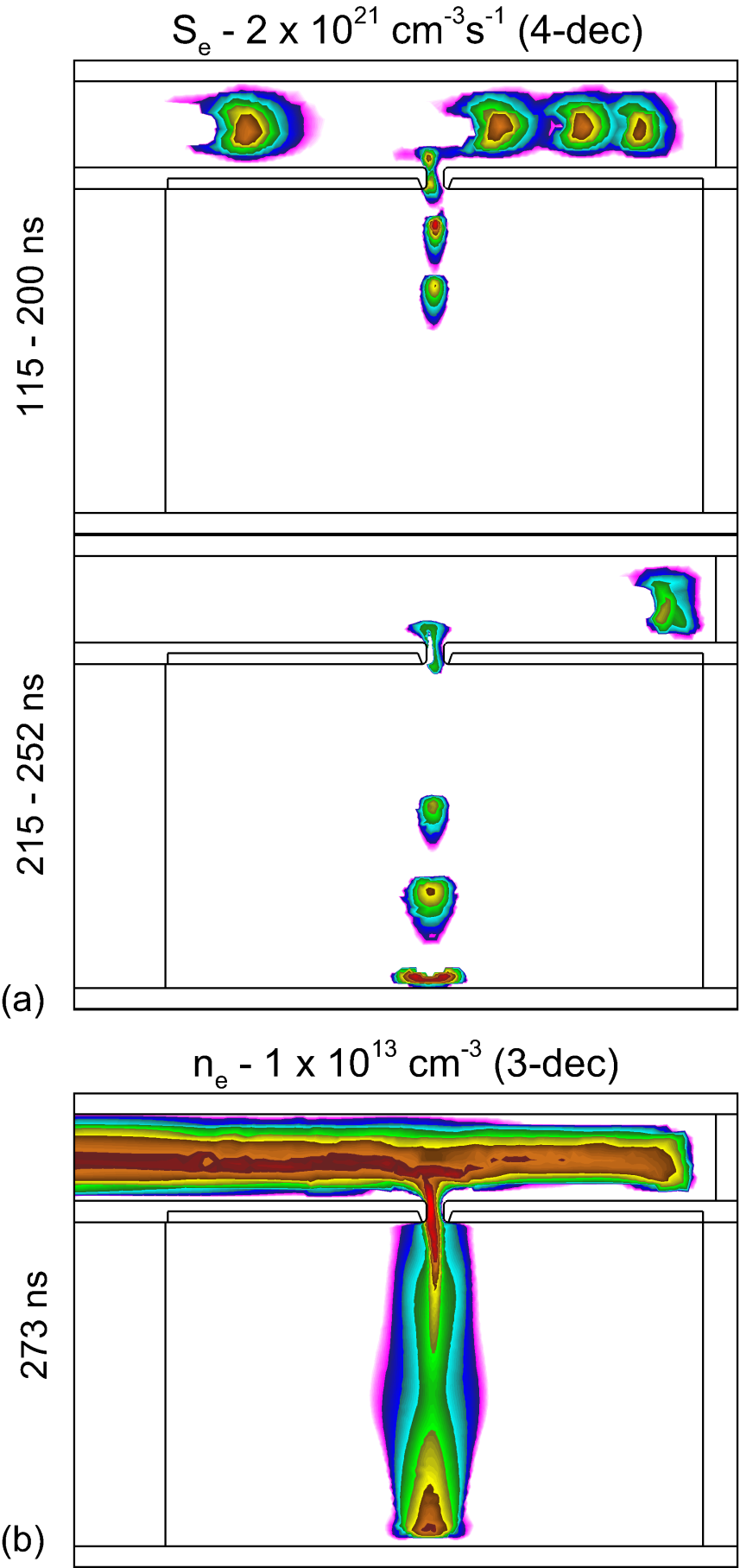 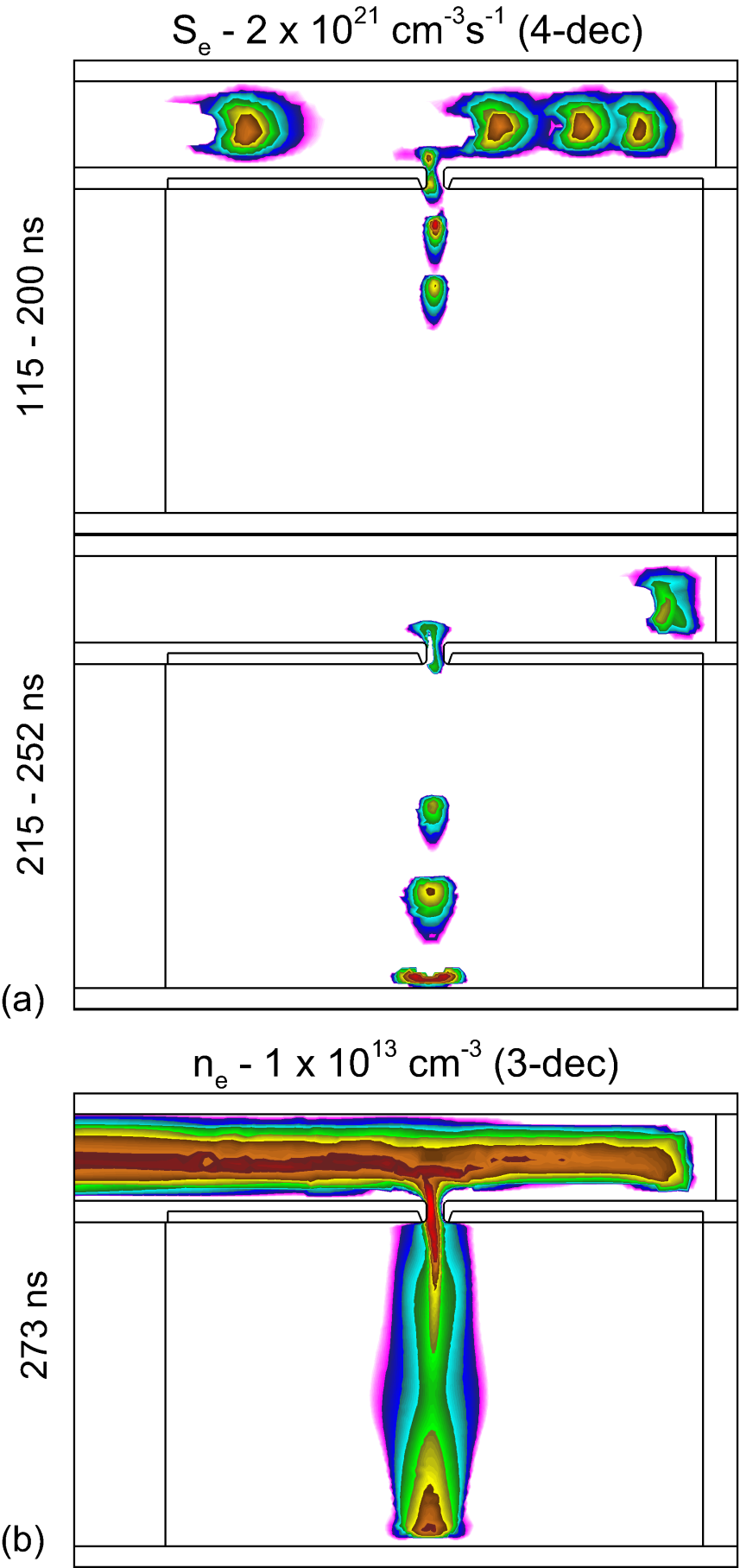 +28 kV, 0.2 slm He
PIW is slightly attenuated after propagation of SIW.
When SIW reaches the grounded target, the E-field within the tube increases.
When SIW reaches target, it spreads along the surface.
MIPSE_2018
[Speaker Notes: Frames 9-99]
SINGLE HOLE: E-FIELD
University of Michigan
Institute for Plasma Science & Engr.
Model
Experiment
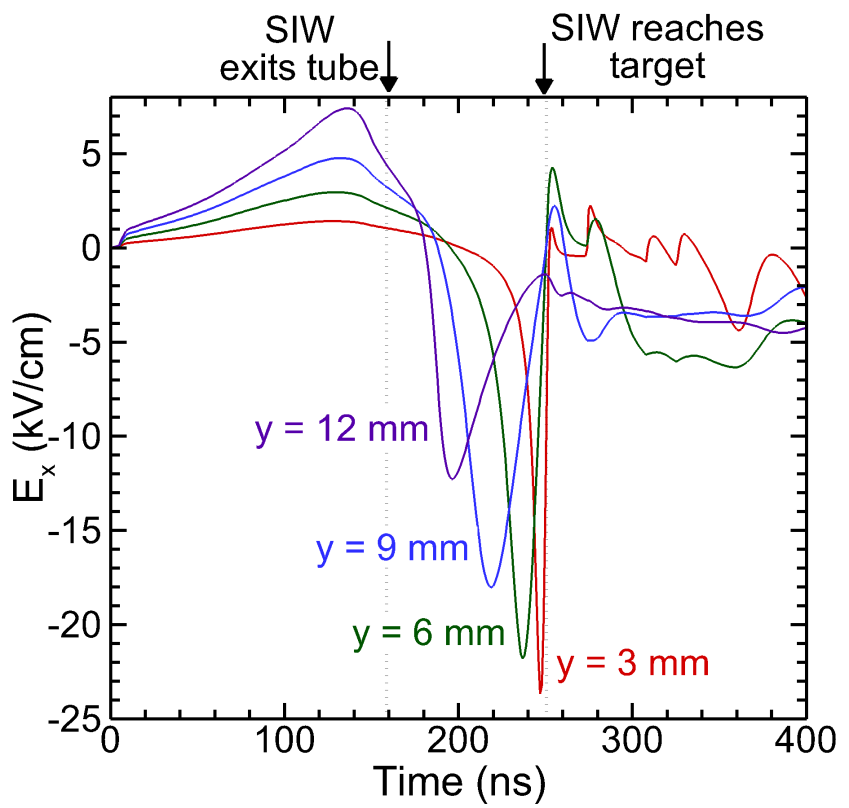 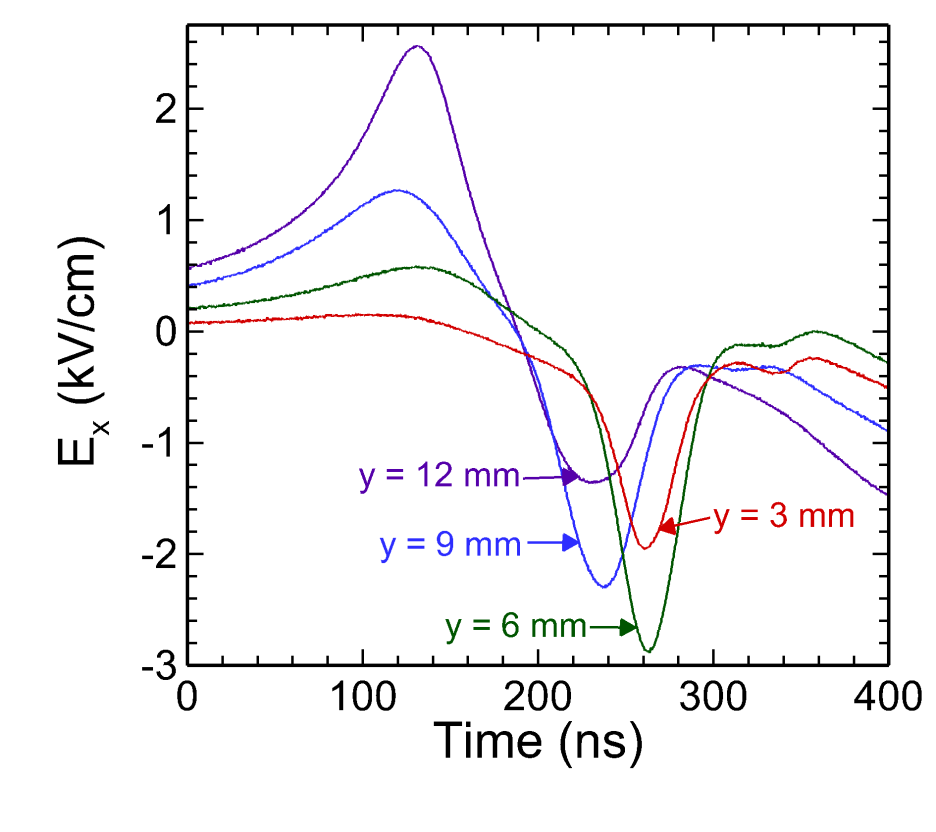 +28 kV in model, +16 kV in experiment.[1]
Ex peaks as IW passes each point.
Ex returns to ~0 kV/cm when the SIW reaches surface and restrike within the tube occurs.
Ex is larger in model due to 2-D sheet representation of charge.
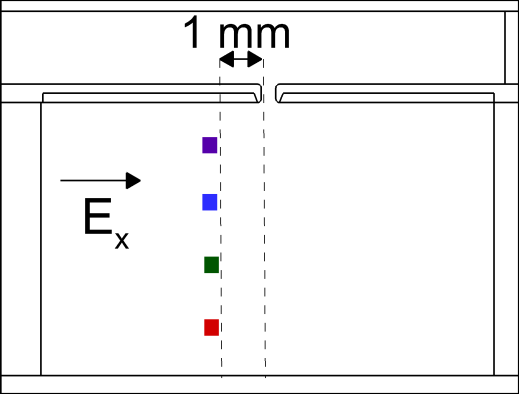 [1]	Z. Xiong, et al., J. Phys. D. Appl. Phys. 45, 275201 (2012).
MIPSE_2018
SPACING BETWEEN HOLES
University of Michigan
Institute for Plasma Science & Engr.
MIN                                                           MAX
Log scale
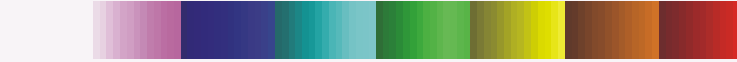 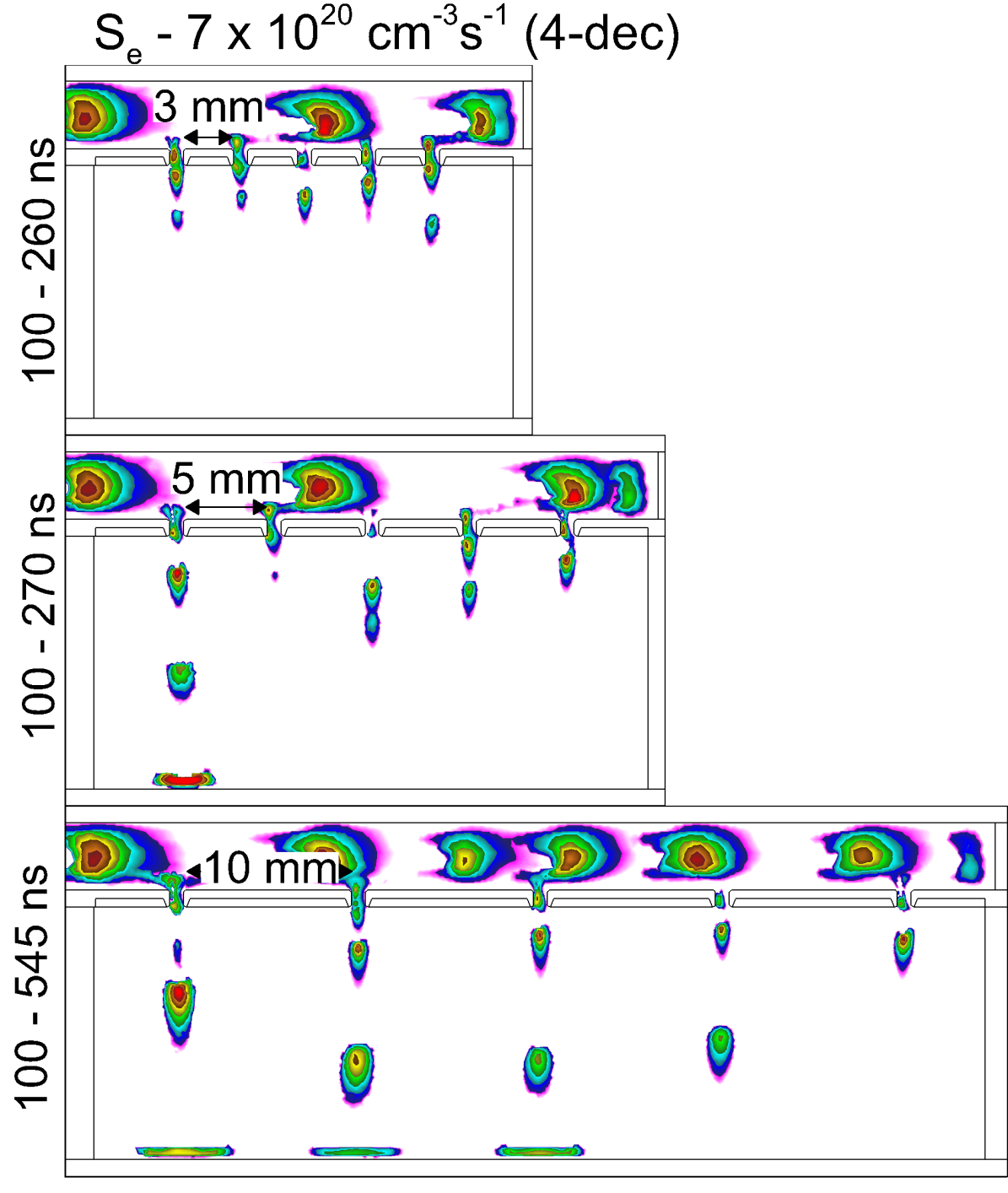 +28 kV
800 µm holes
Increasing the gap between holes allows SIWs to propagate out all of the holes.
Interaction is overestimate in the model due to the 2-dimensional assumption of Poisson’s equation.
10 mm gap – PIW slows each time an SIW reaches the target.
MIPSE_2018
[Speaker Notes: Frame 20-102]
SPACING BETWEEN HOLES
University of Michigan
Institute for Plasma Science & Engr.
MIN                                                           MAX
Log scale
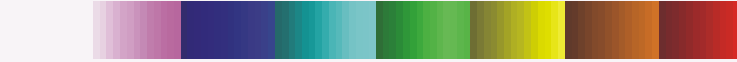 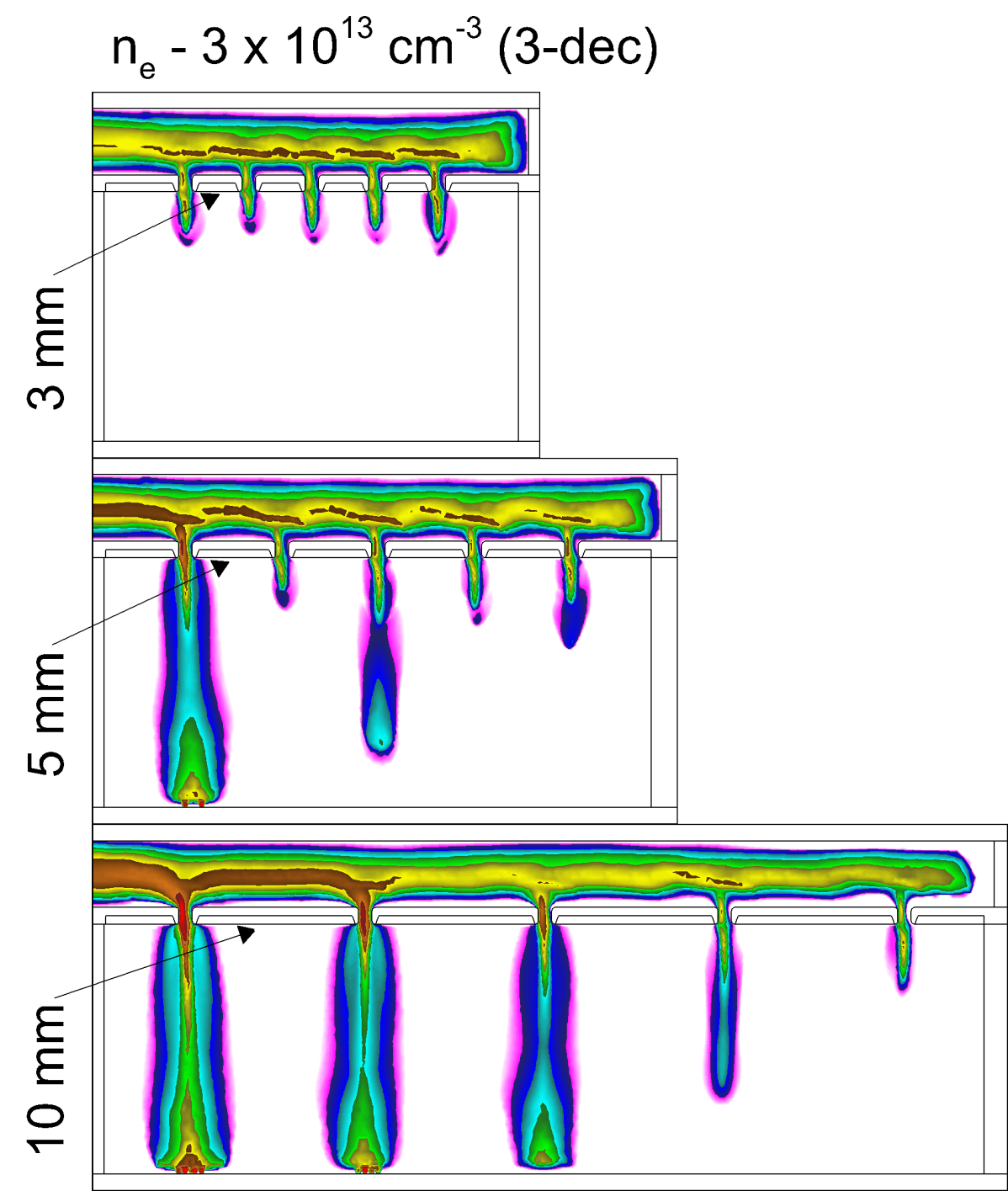 +28 kV
800 µm holes.
Maximum electron density at each node.
Increasing the gap between holes allows SIWs to propagate out all of the holes.
Interaction is overestimate in the model due to the 2-dimensional assumption of Poisson’s equation.
10 mm gap – PIW slows each time an SIW reaches the target.
MIPSE_2018
VOLTAGE POLARITY
University of Michigan
Institute for Plasma Science & Engr.
MIN                                                           MAX
Log scale
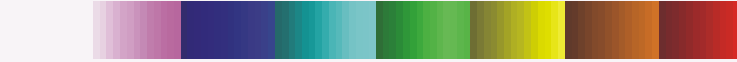 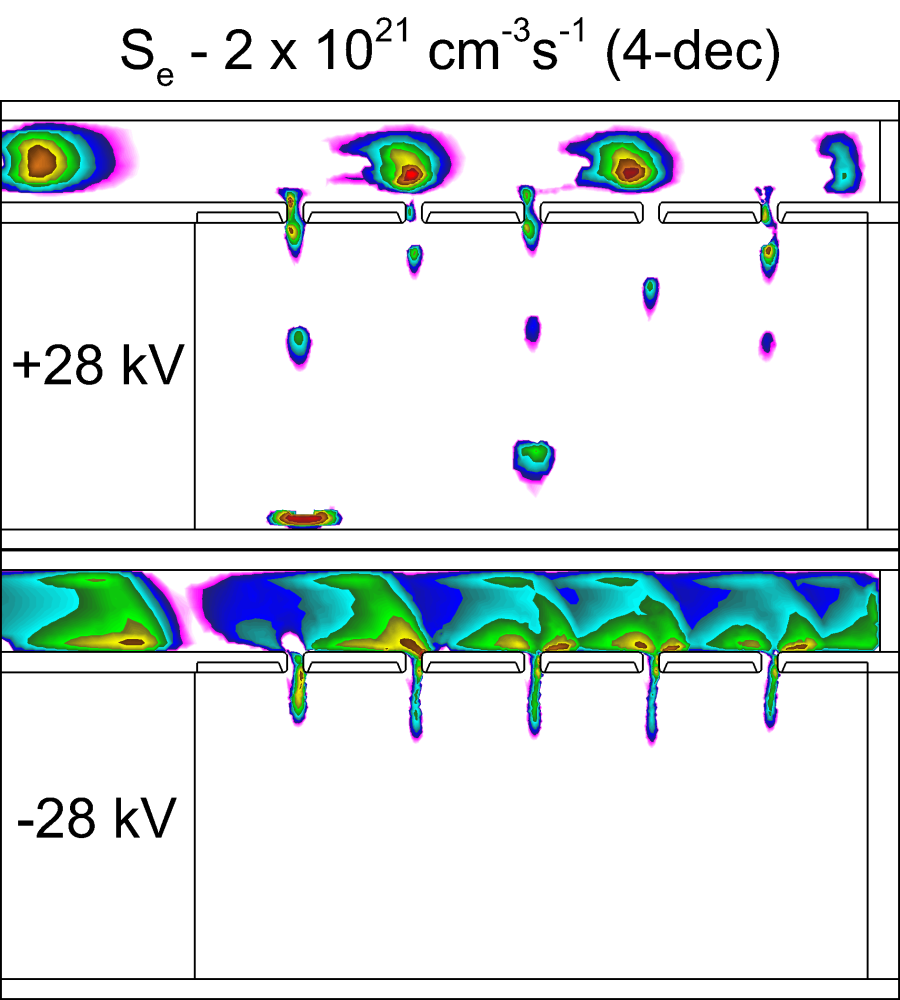 Experimental ICCD
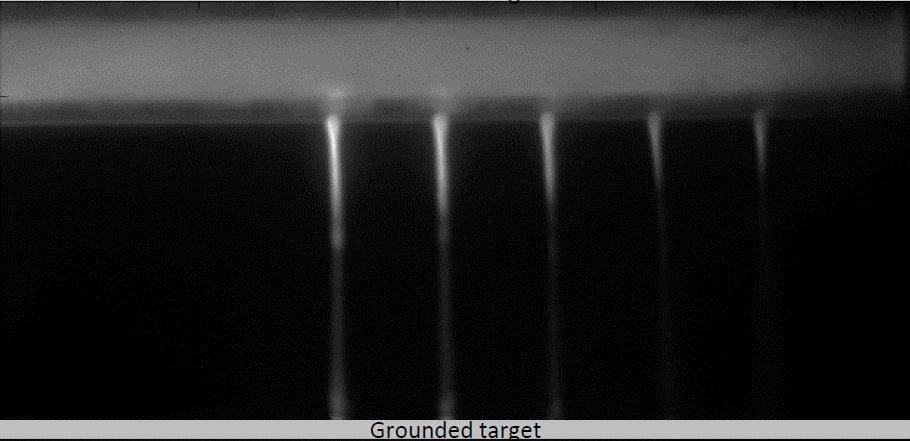 +16 kV
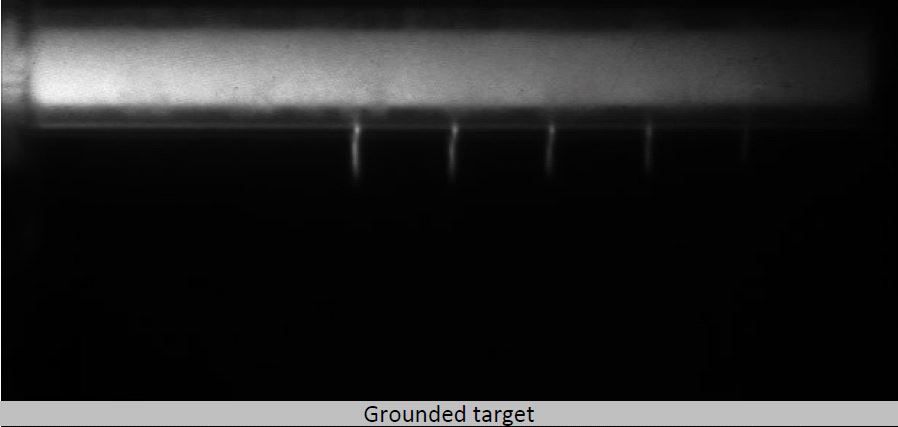 -16 kV
SIWs reach target for positive polarity.
Negative polarity, short SIWs develop on the right side of each hole.
Experimental images are time integrated over 100 pulses at 1 kHz.
MIPSE_2018
[Speaker Notes: Frame 21-91]
HE FLOW RATE
University of Michigan
Institute for Plasma Science & Engr.
MIN                                                      MAX
Log scale
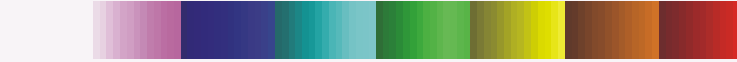 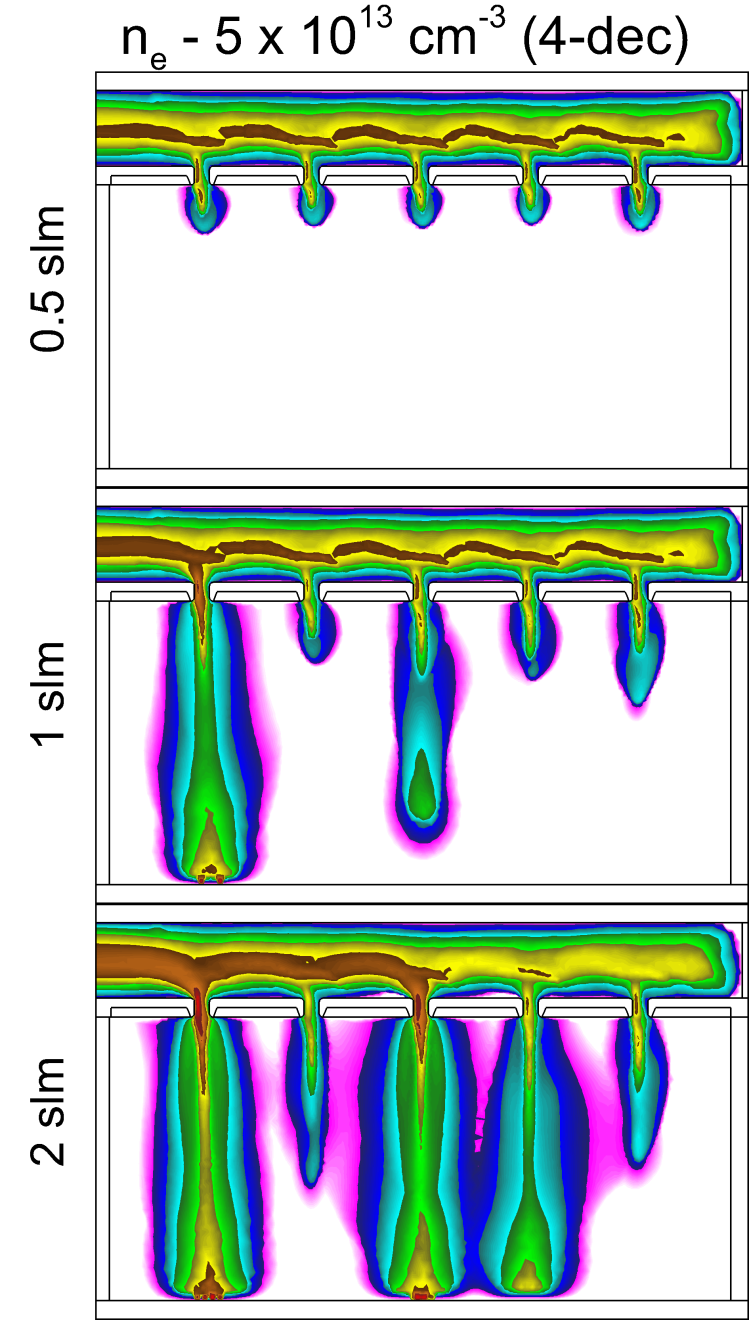 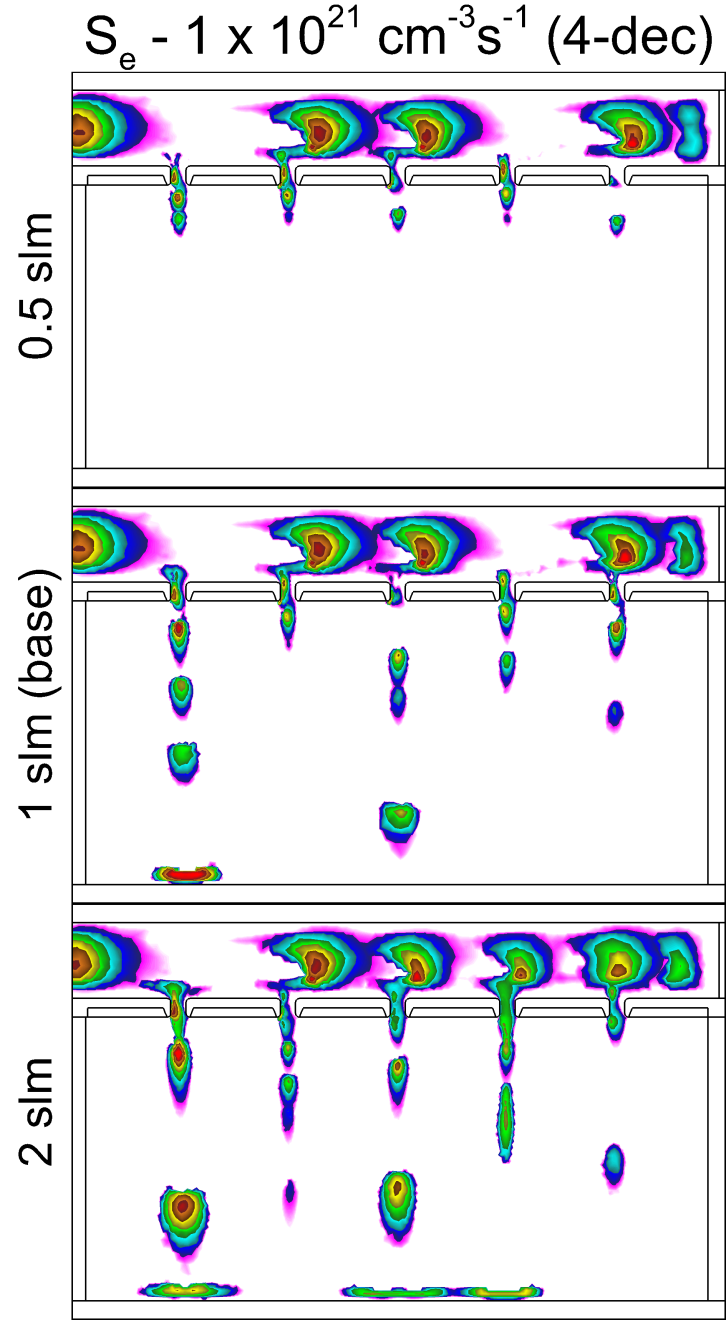 +28 kV
800 µm holes, 5 mm apart
3 slm air in all cases
Maximum ne at each node.
SIWs do not reach target for 0.5 slm.
ne in SIWs increases with flow rate.
MIPSE_2018
[Speaker Notes: Frames 27-85 animated, 8frames/sec
Electron density at 340 ns]
HE FLOW RATE
University of Michigan
Institute for Plasma Science & Engr.
MIN                                                           MAX
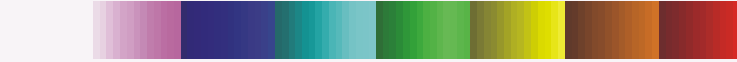 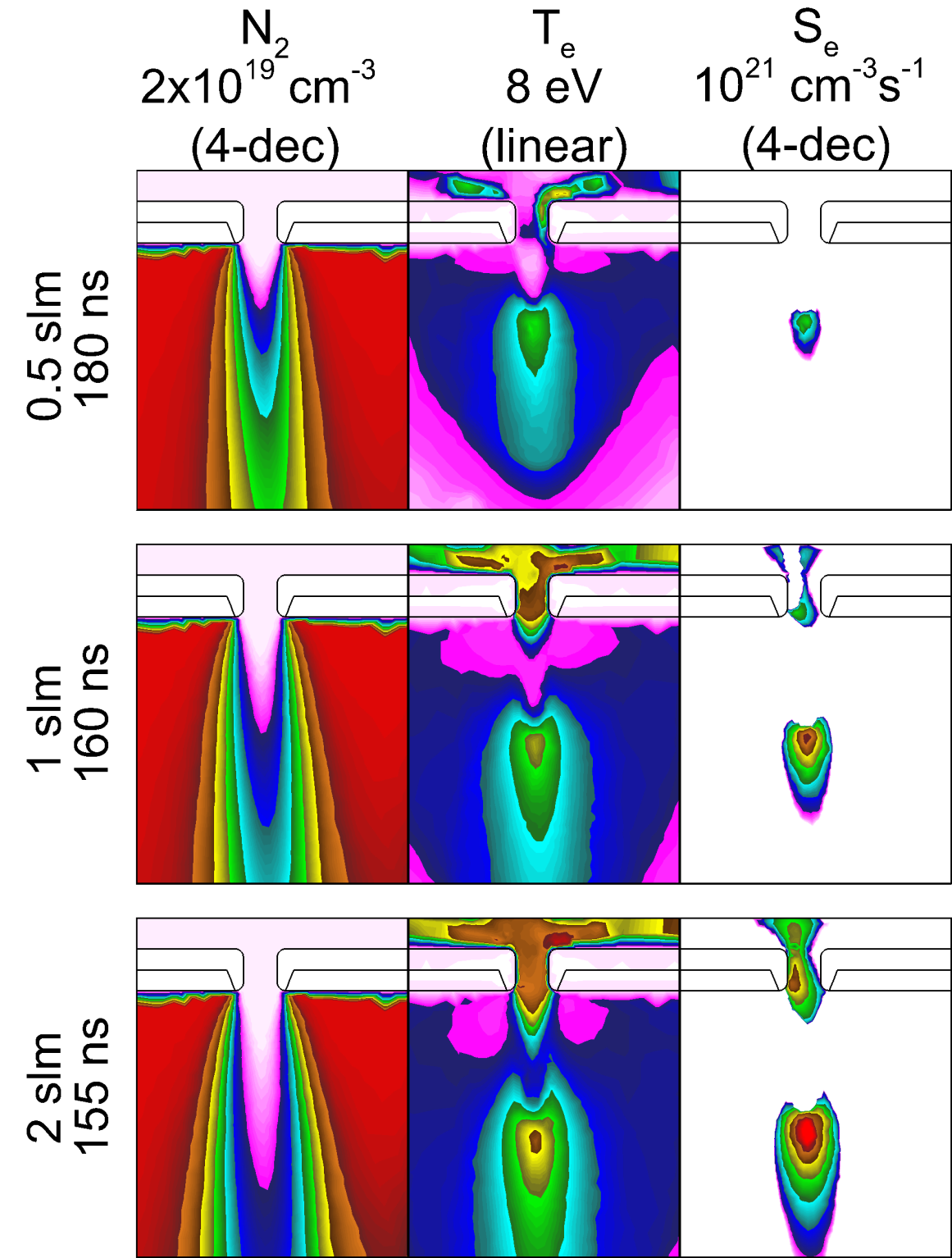 +28 kV
800 µm, first hole.
Higher He flow rate expels air from He channel.
With less air, fewer energy losses to vibrational modes, higher Te.
Stronger SIW propagation for higher flow rate.
MIPSE_2018
[Speaker Notes: Increase size of He, Se, Te, Ne

Frames 30-48]
HOLE DIAMETER – 10 mm gap
University of Michigan
Institute for Plasma Science & Engr.
MIN                                                           MAX
Log scale
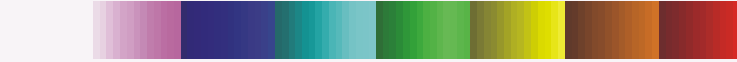 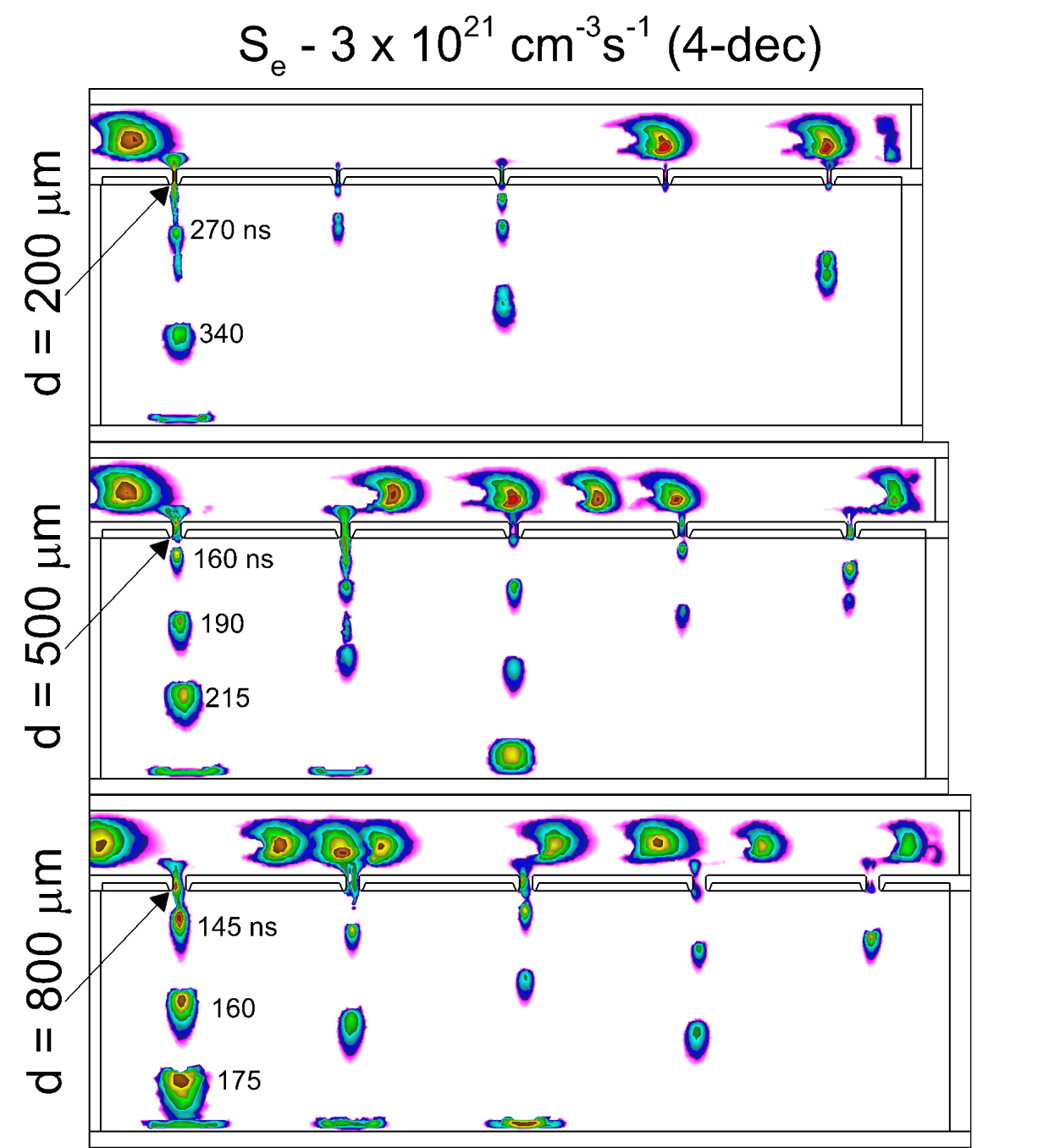 +28 kV
10 mm between holes
Larger holes  provided a larger photoionization view angle.
Smaller holes result in a larger rate of diffusion of air into He plume. 
Not all SIWs reach target for small holes.
IW propagate more quickly through larger holes.
MIPSE_2018
[Speaker Notes: Frames 28-95
Debye length ~ 5um]
HOLE DIAMETER – 10 mm gap
University of Michigan
Institute for Plasma Science & Engr.
MIN                                                           MAX
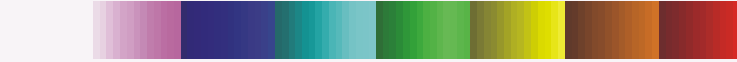 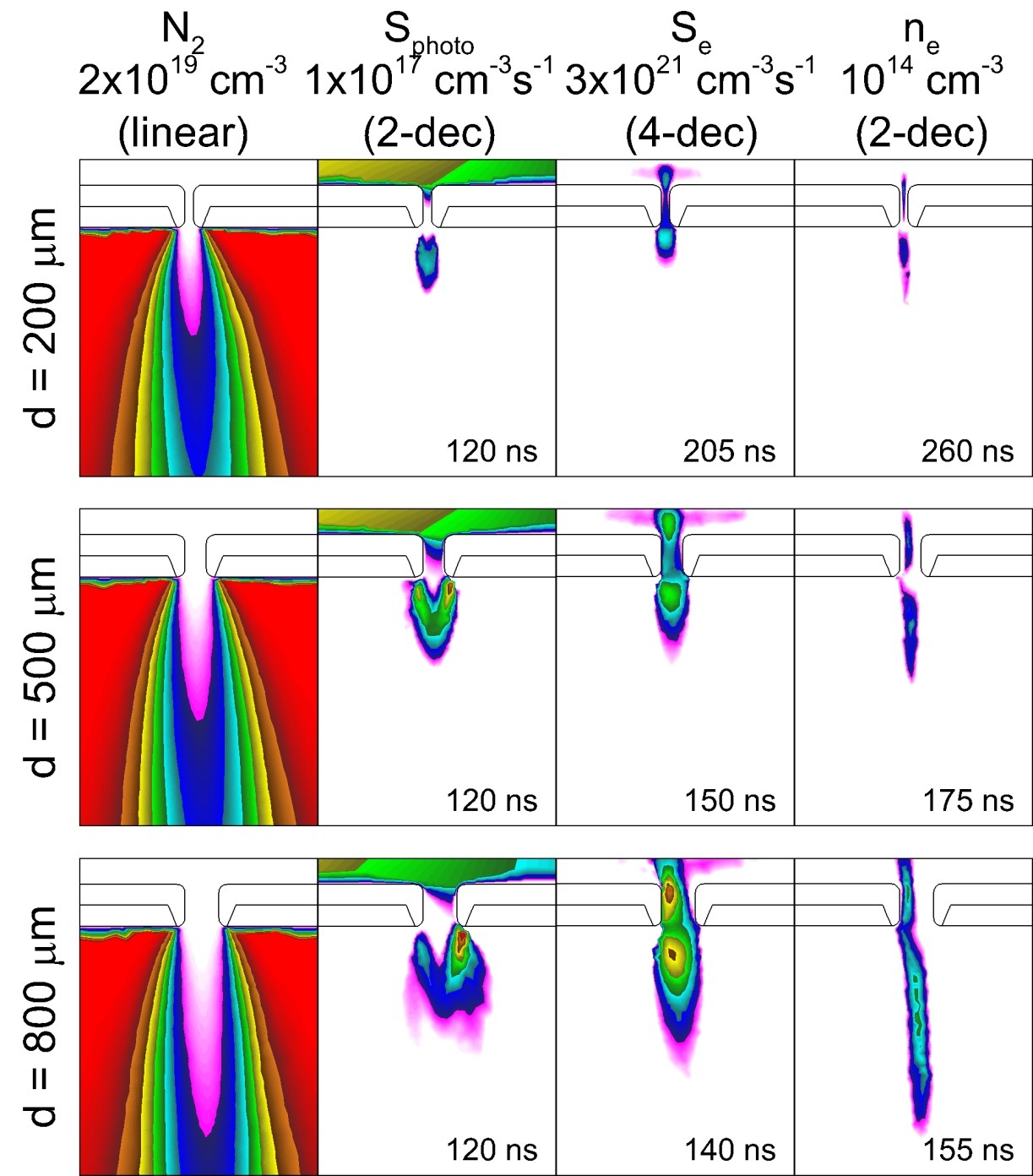 +28 kV, first hole
Larger photoionization view angle for larger holes.
IW propagate more quickly through larger holes. 
Smaller holes have higher air concentration outside of tube.
Higher ne in SIW
MIPSE_2018
[Speaker Notes: Frame 30-62
8fps]
DISTANCE TO GROUND PLANE
University of Michigan
Institute for Plasma Science & Engr.
MIN                                                           MAX
Log scale
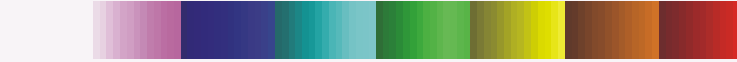 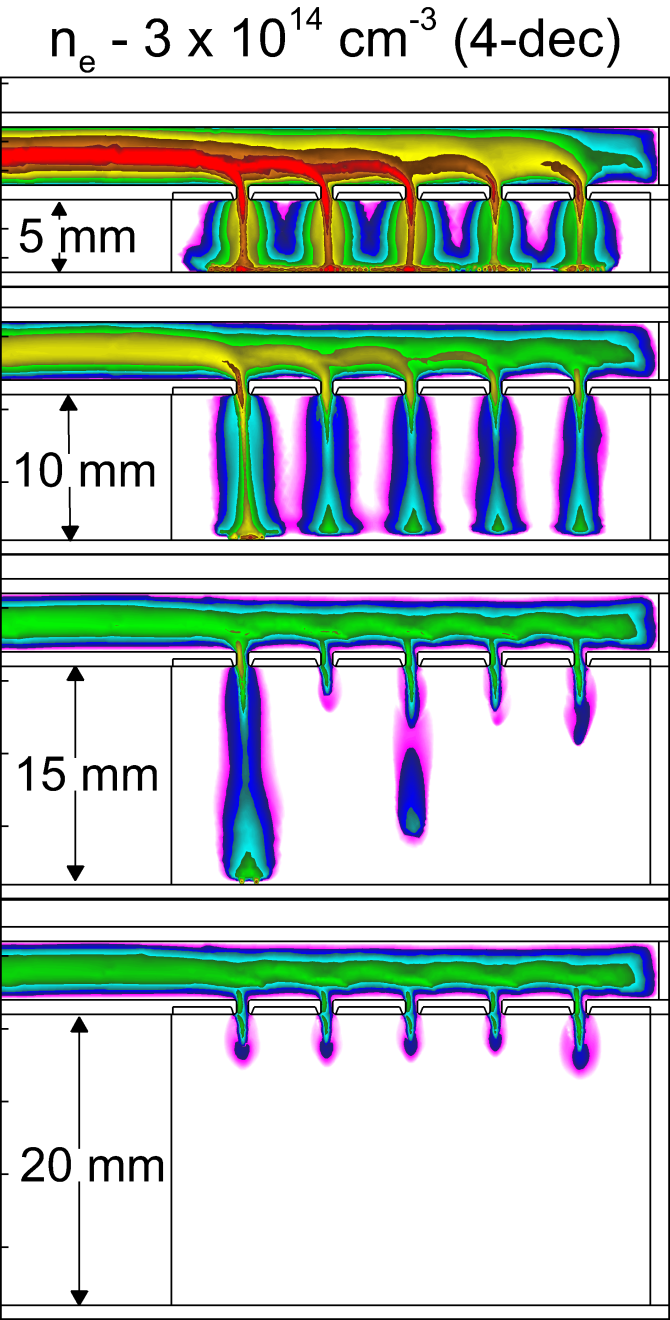 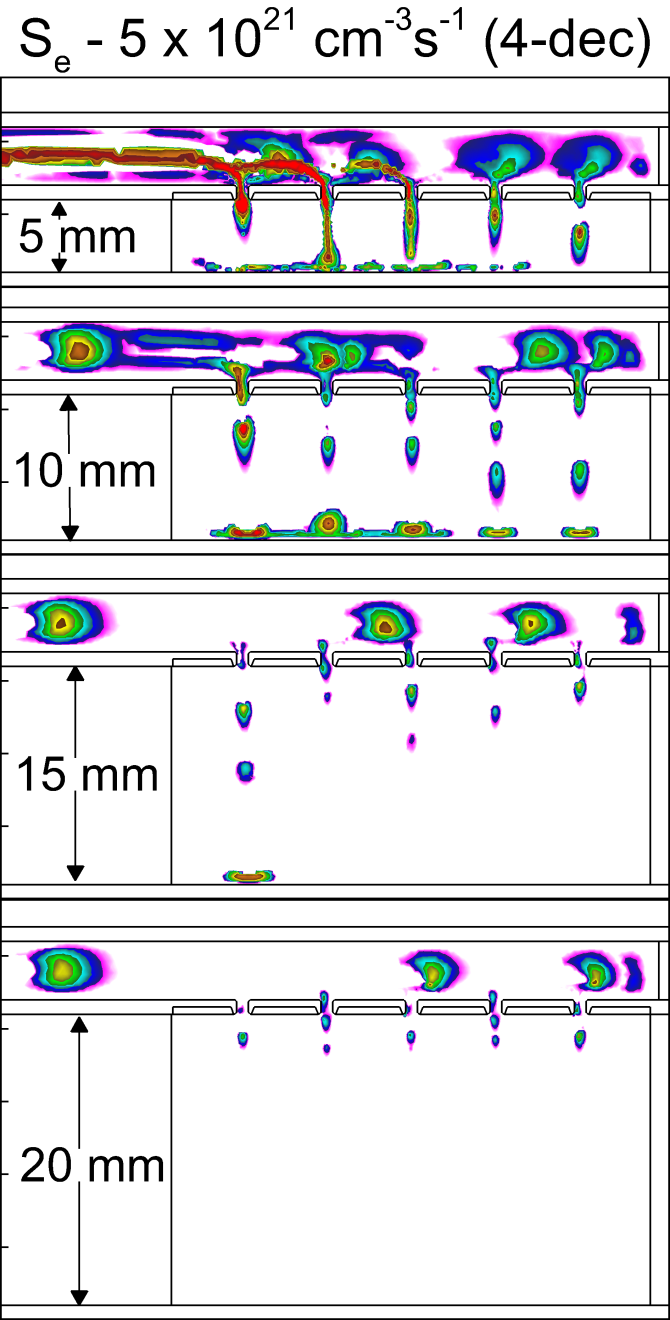 +28 kV
800 µm, 5 mm apart
Decreasing distance to target increases PIW speed.
Closer grounded target causes much stronger restrike.
PIW weakens.
ne decreases with each SIW.
Closer ground planes lead to less electrostatic interaction between SIW.
MIPSE_2018
[Speaker Notes: Se – frame 21-88]
CONCLUDING REMARKS
University of Michigan
Institute for Plasma Science & Engr.
The properties of atmospheric pressure plasma multi-jets have been studied using nonPDPSIM and experimental observations.
Secondary ionization waves (SIWs) propagate out of the holes more effectively for positive polarity pulses because there is no potential drop at powered electrode.
SIWs propagate more rapidly through larger holes due to photoionization view angle.
Decreasing the distance to the grounded target is a tradeoff:
Interaction between the SIWs are less significant.
SIWs are more intense, restrikes attenuate the PIW.
MIPSE_2018
VOLTAGE POLARITY
University of Michigan
Institute for Plasma Science & Engr.
MIN                                                           MAX
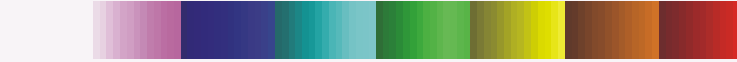 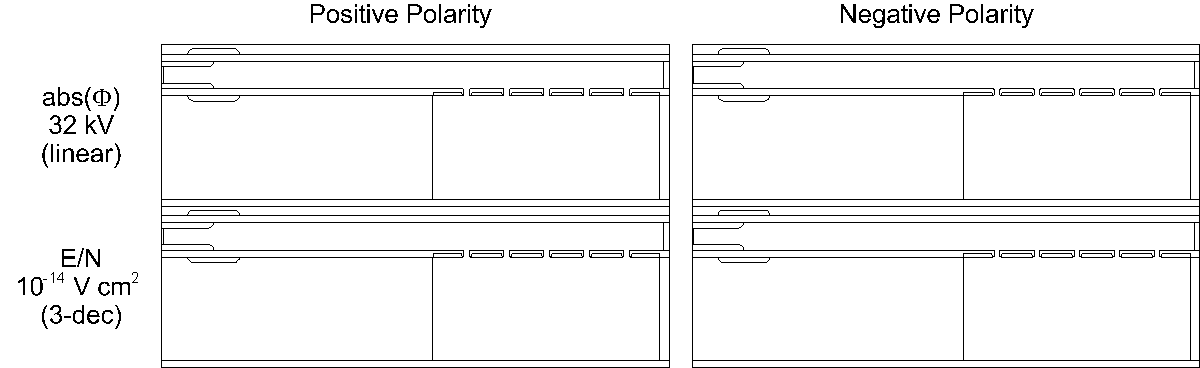 Negative polarity, cathode fall like structure at electrode.
Approximately half of the voltage drop is in the IW front.
E/N is lower in the IW front.
SIWs do not propagate well.
Positive polarity, plasma potential ≈ applied voltage.
Most of the voltage drop is at the IW front.
E/N is higher in the IW front.
SIWs propagate more easily.
MIPSE_2018
[Speaker Notes: Humidity:]
SLANTED GROUND
University of Michigan
Institute for Plasma Science & Engr.
MIN                                                           MAX
Log scale
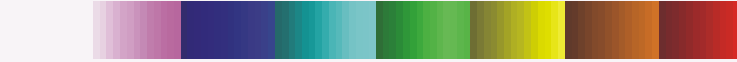 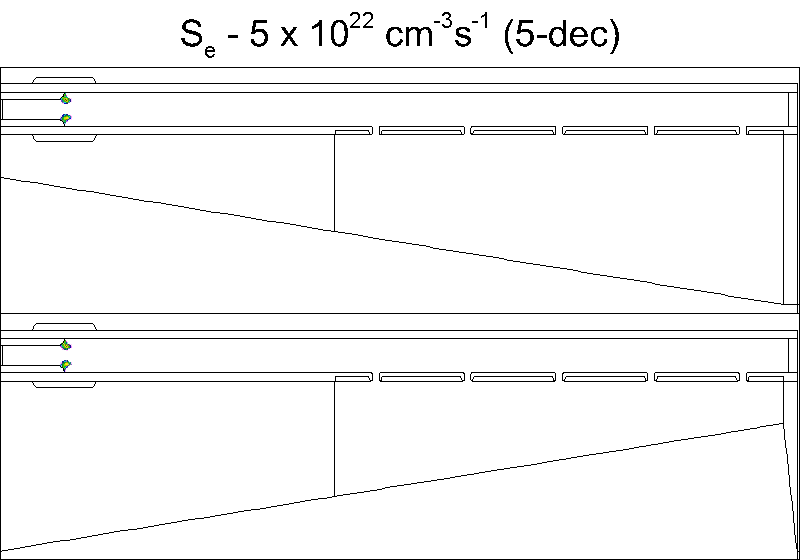 500 ns
+28 kV
800 µm holes, 10 mm apart
Angled ground plane
Animation Slide
MIPSE_2018
[Speaker Notes: Frames 12-104]